Подвижные игры для детей
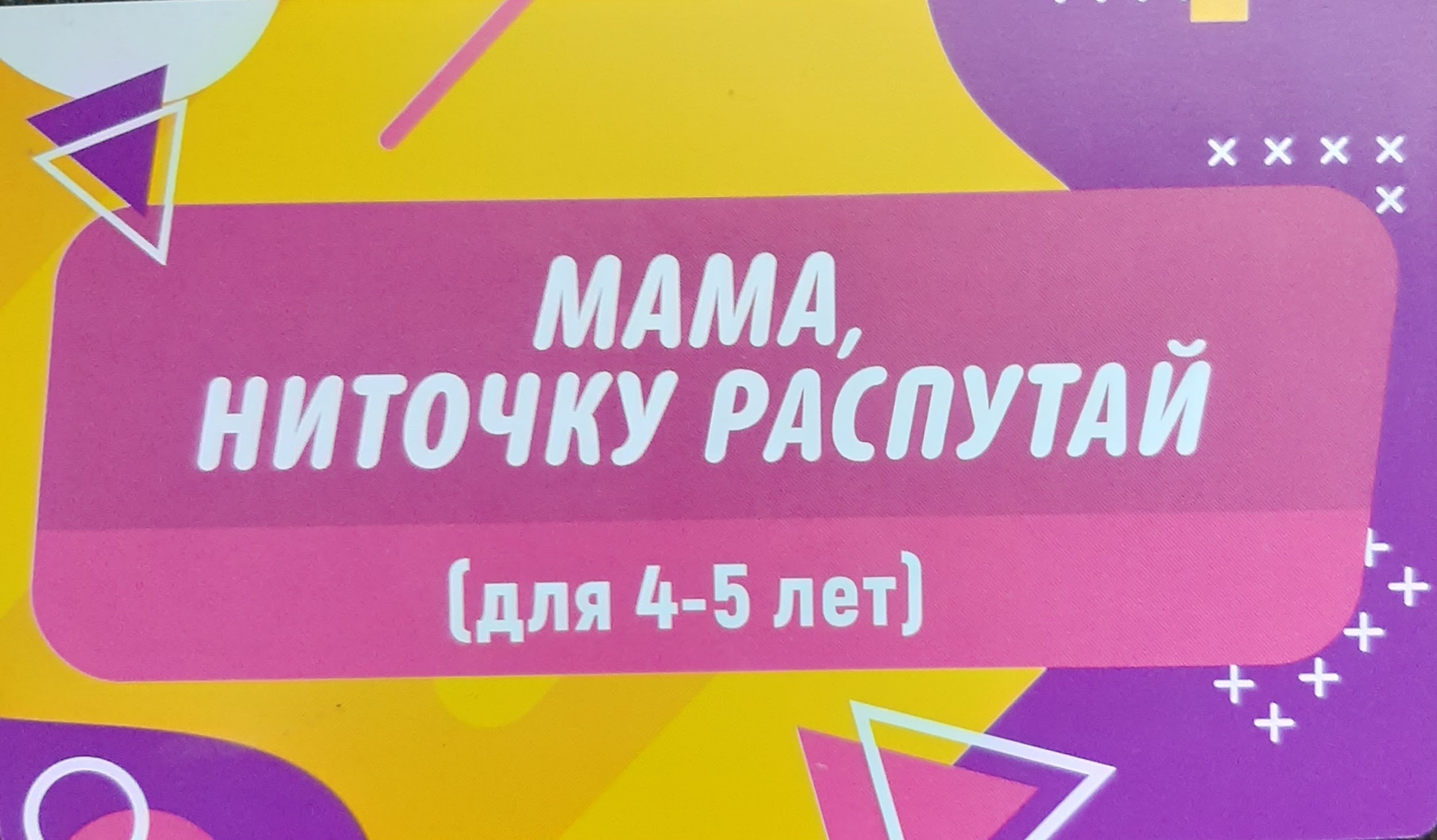 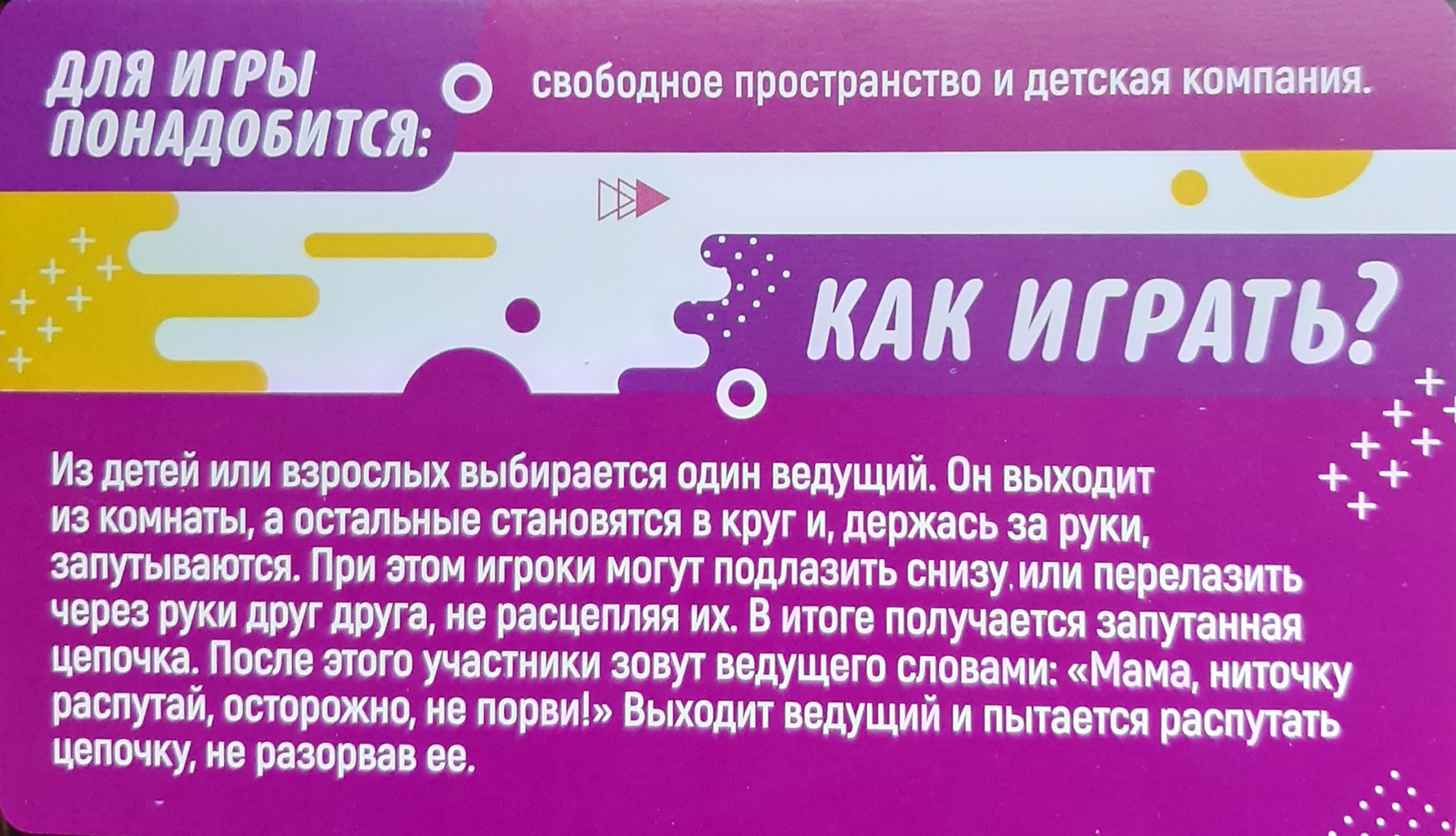 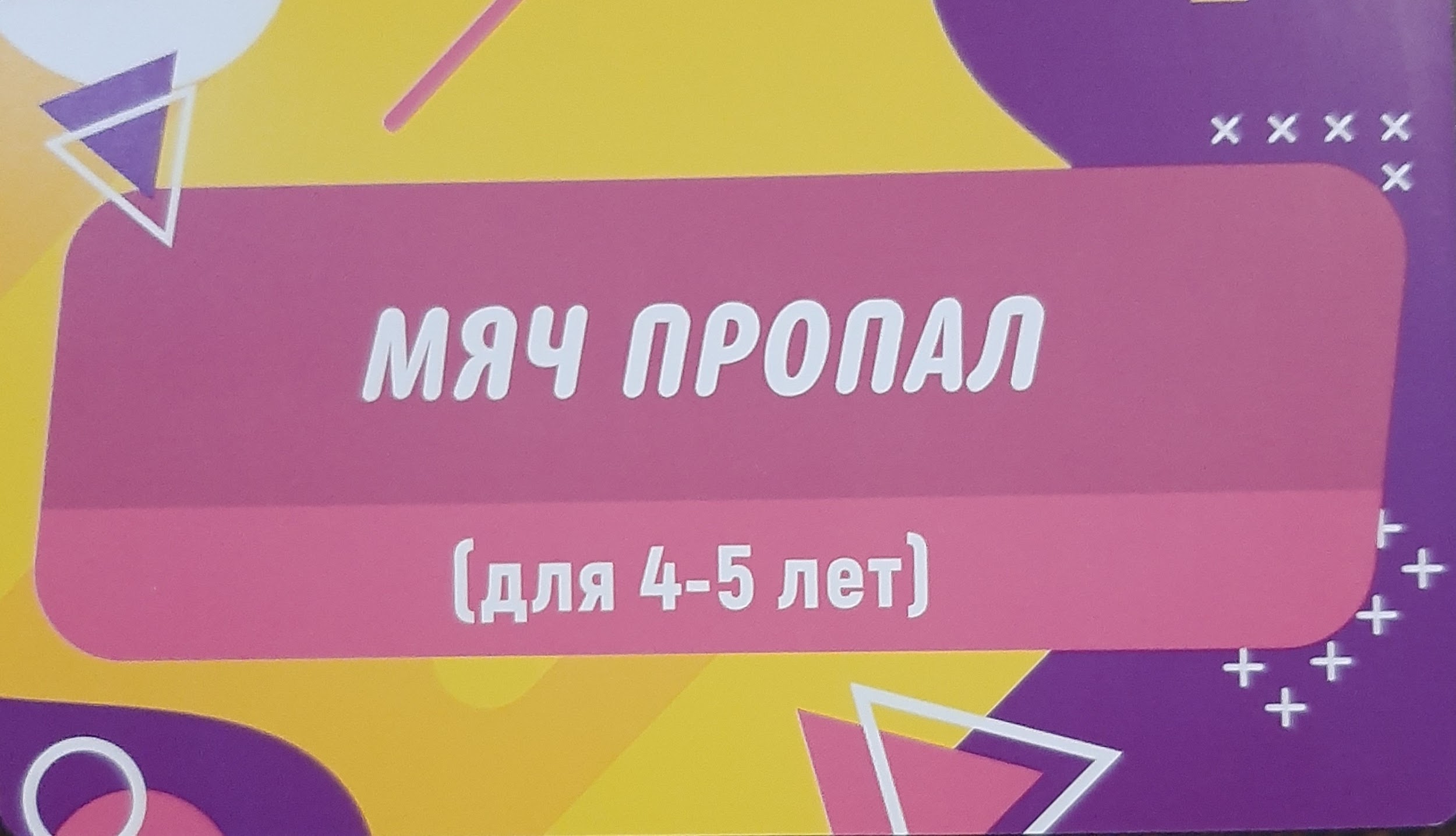 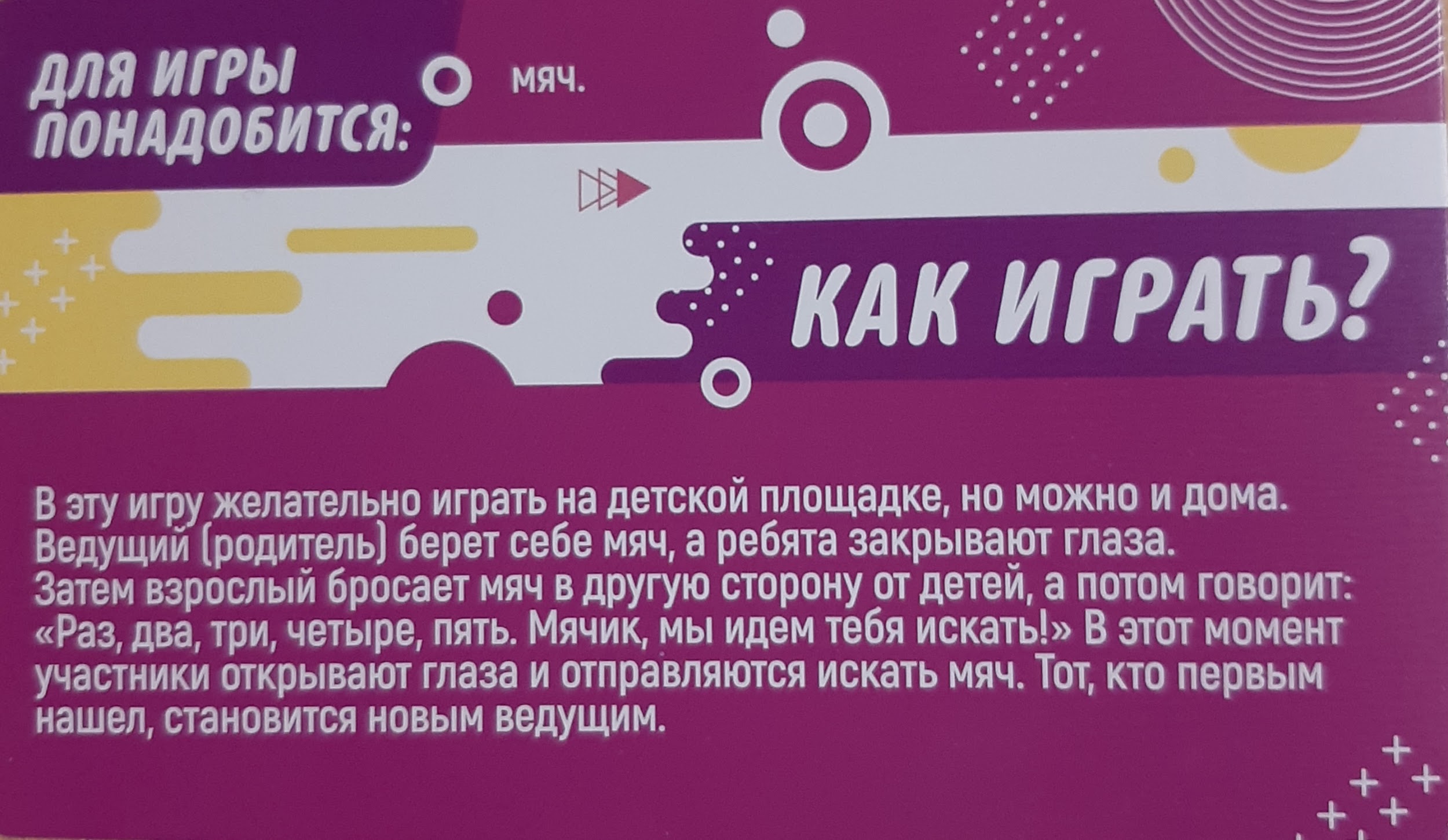 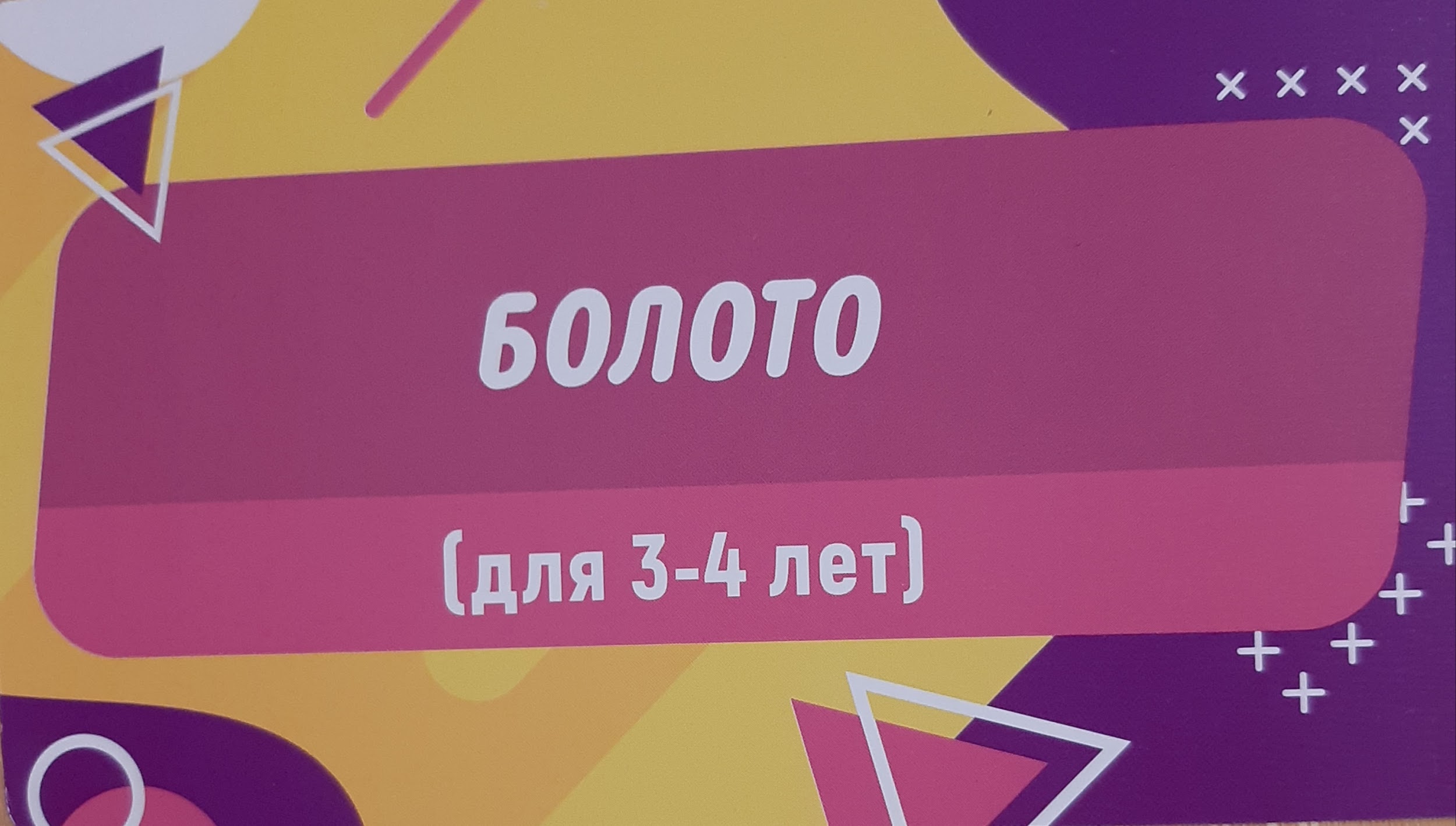 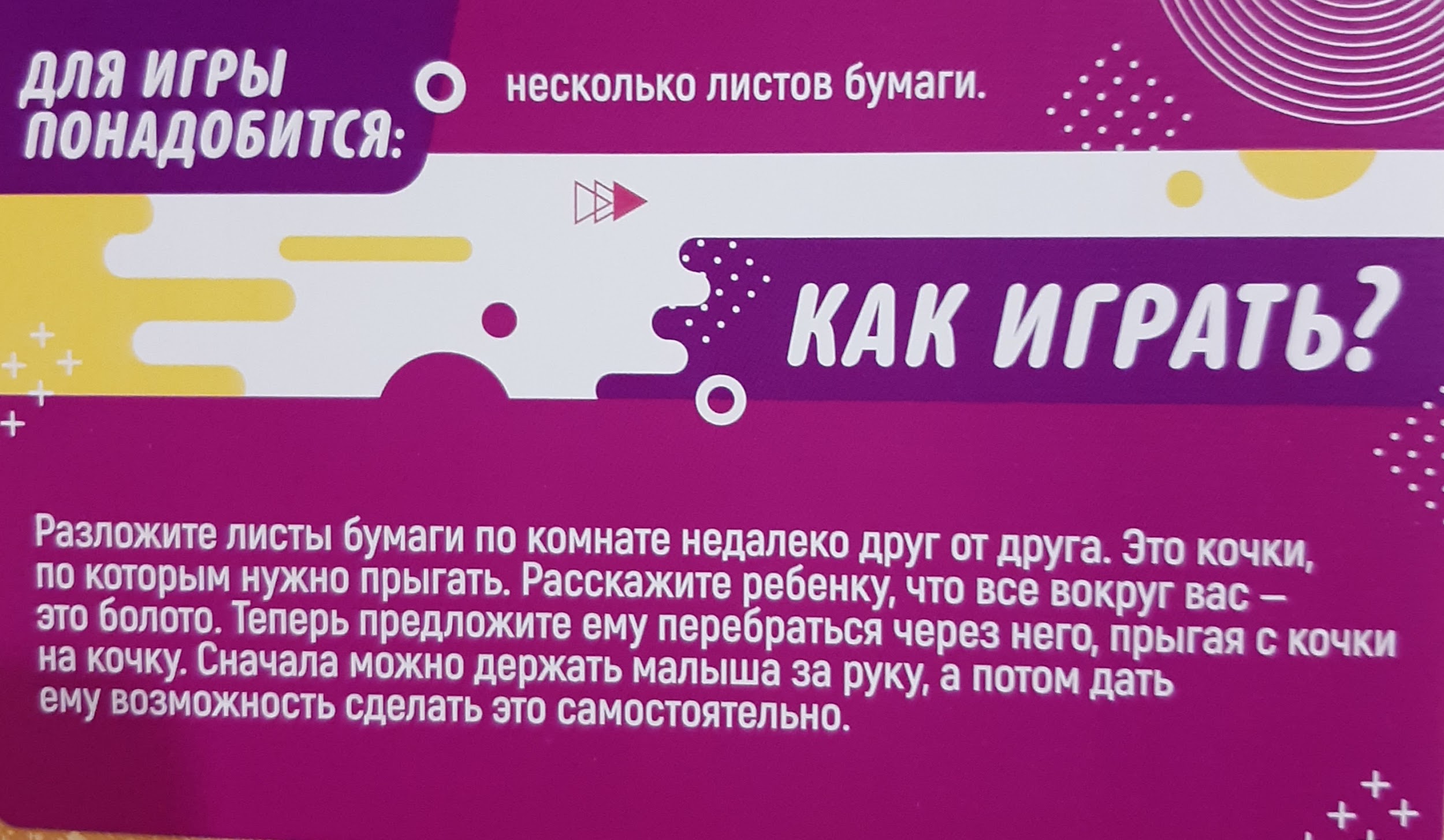 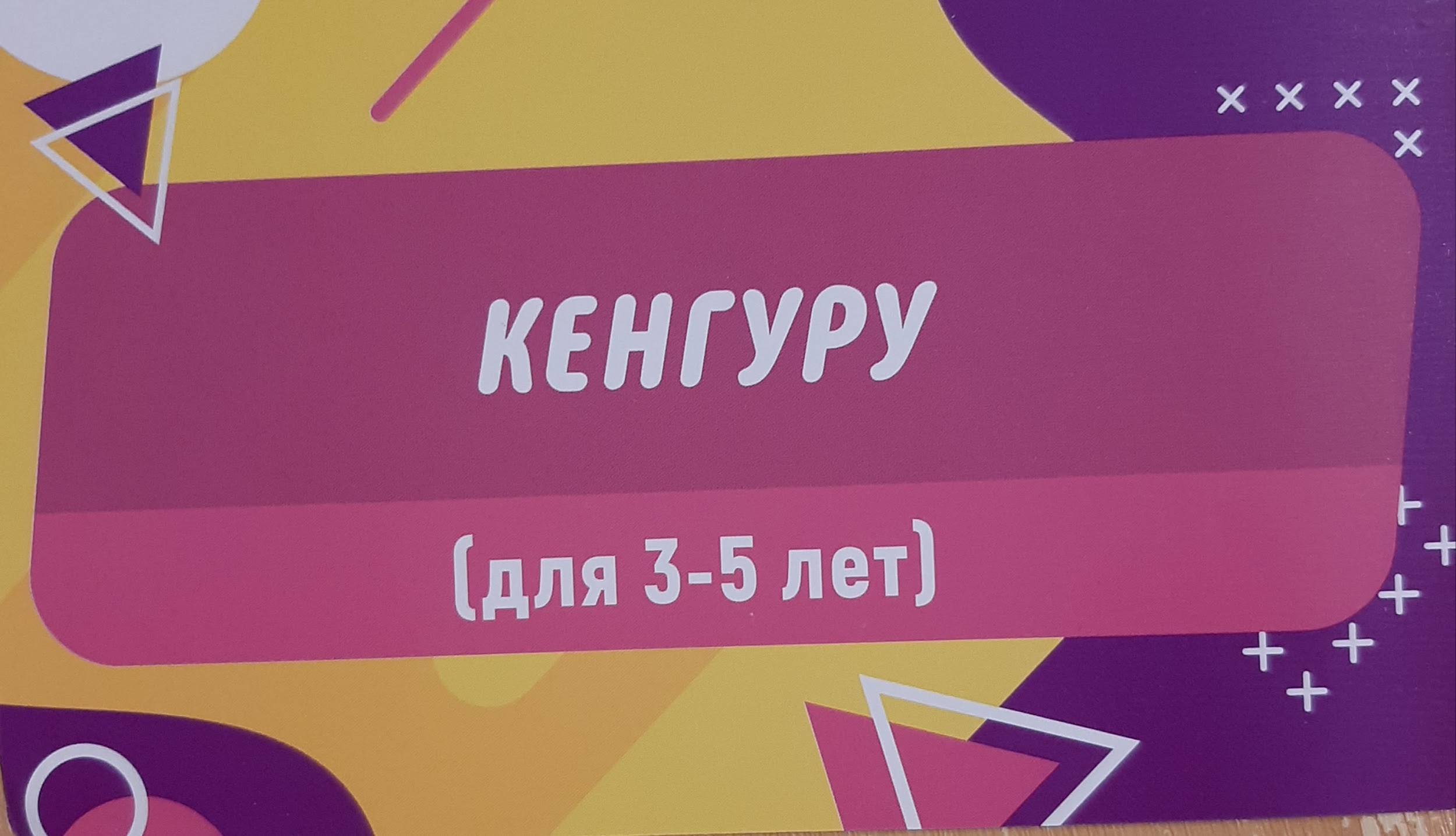 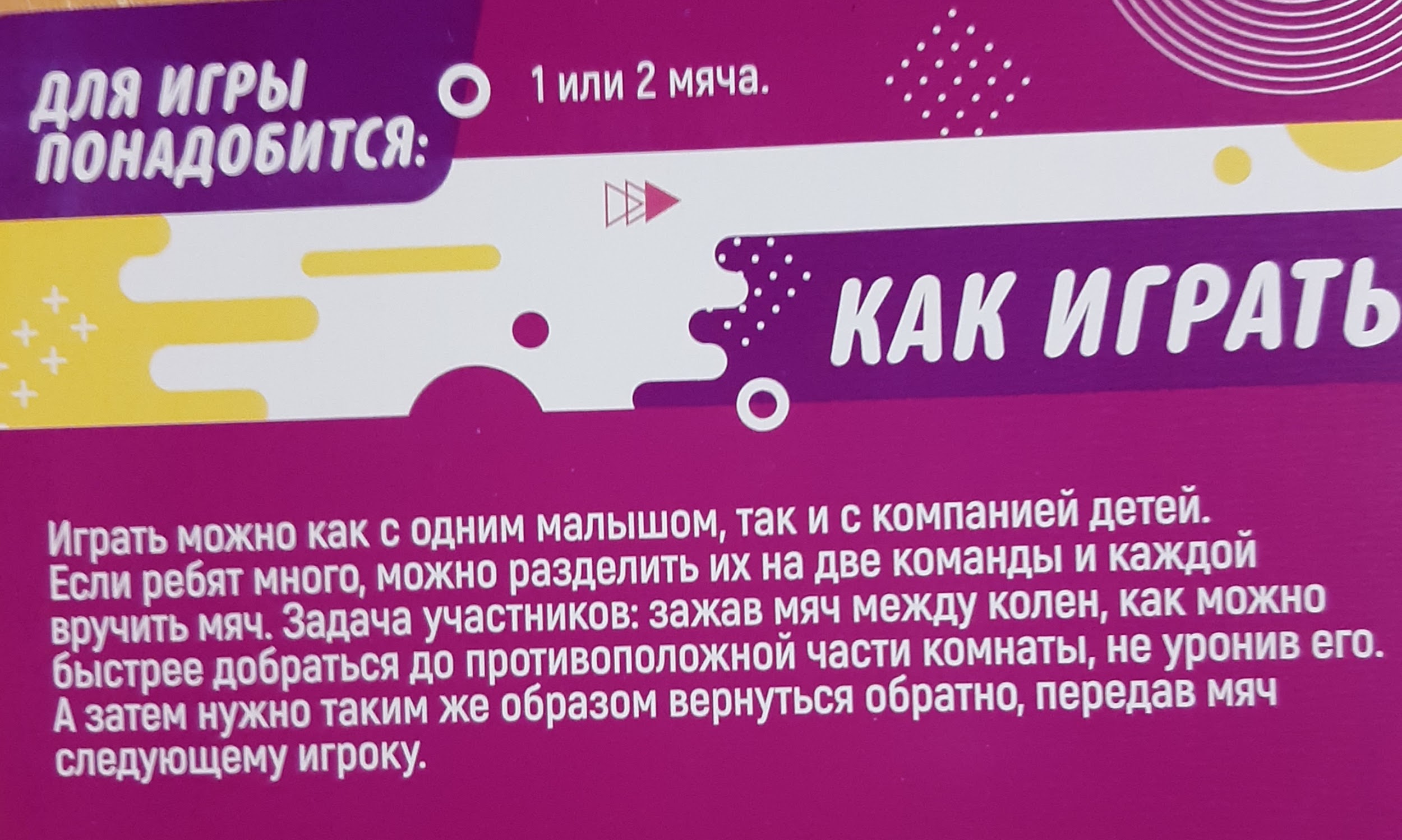 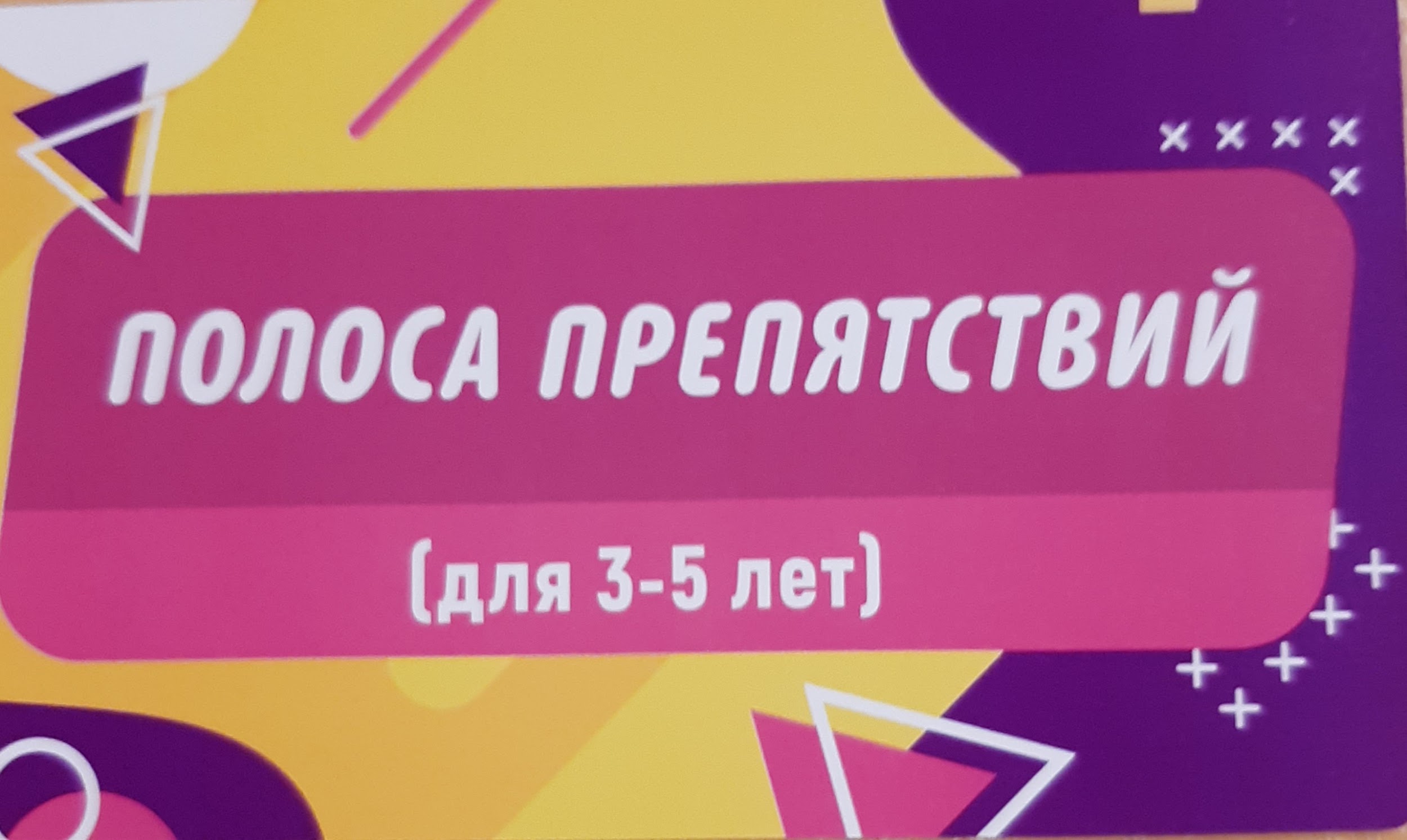 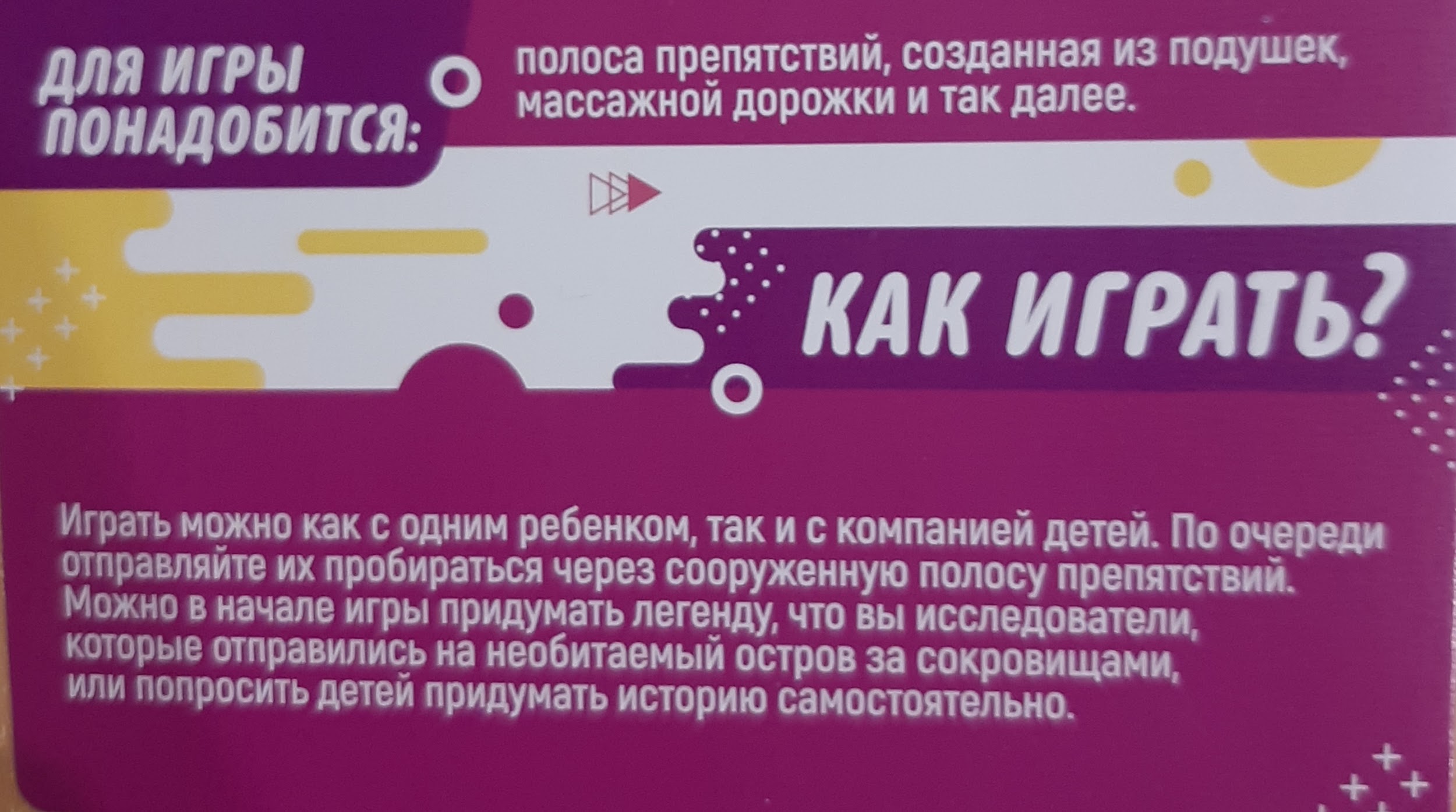 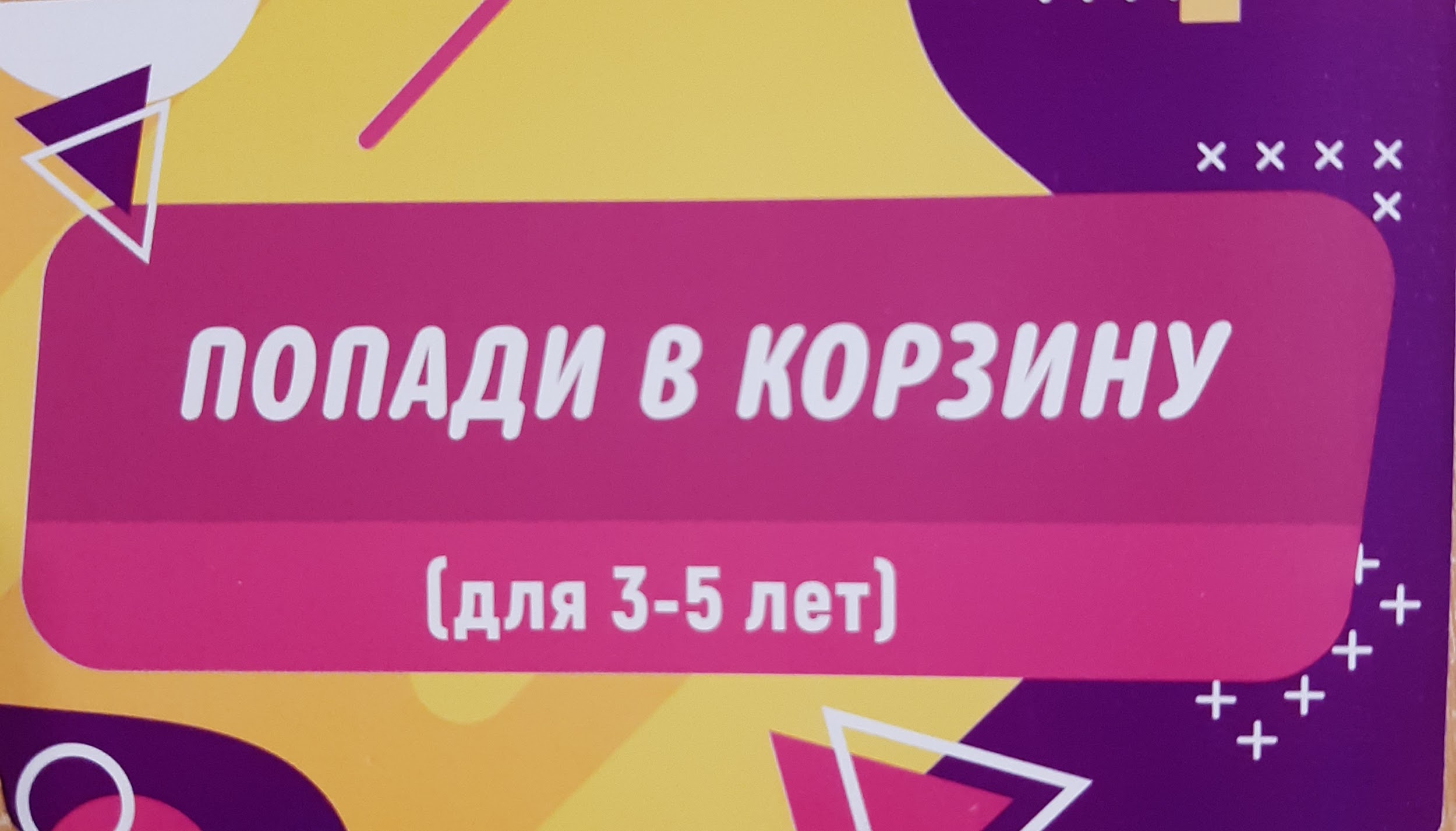 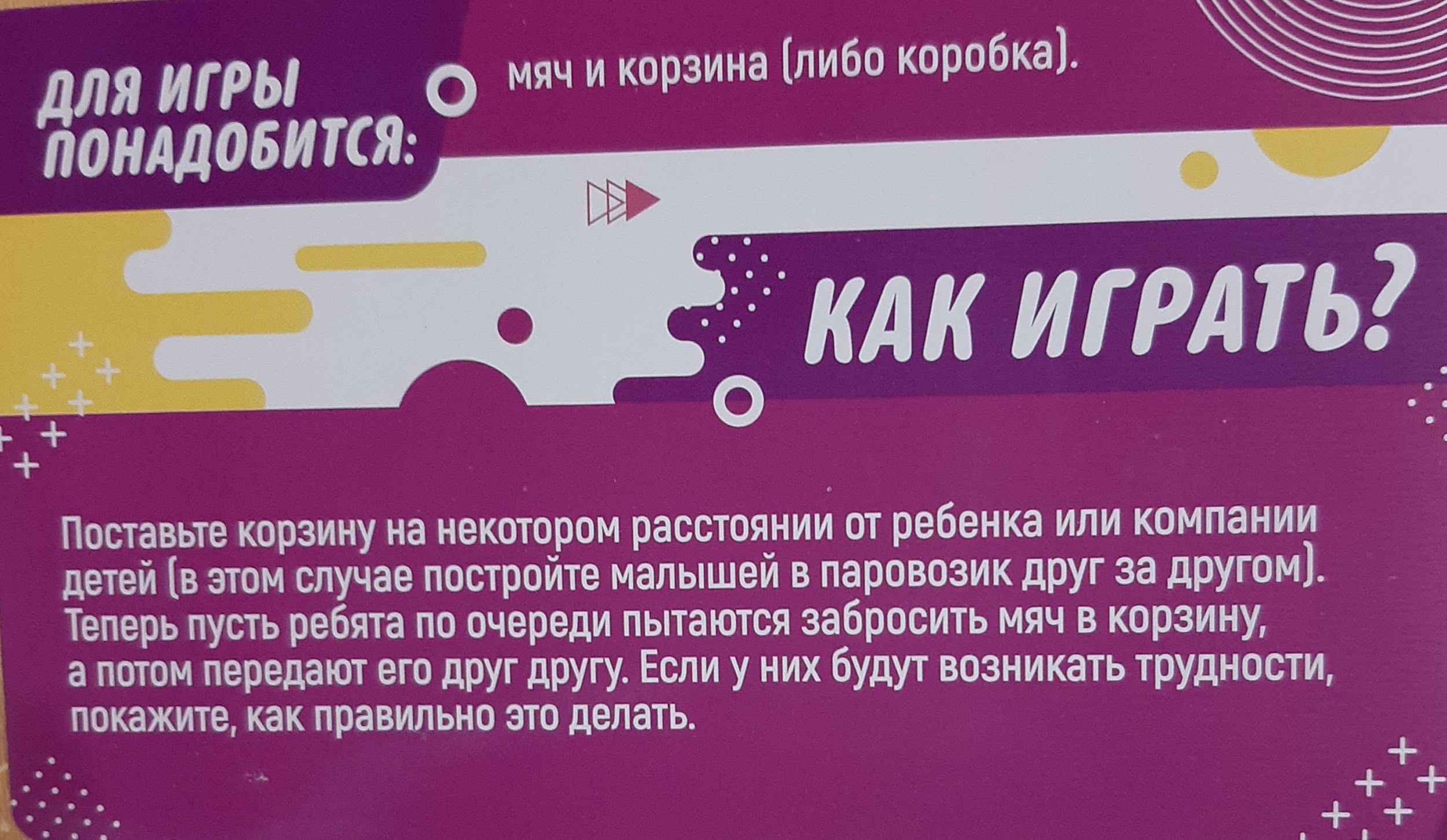 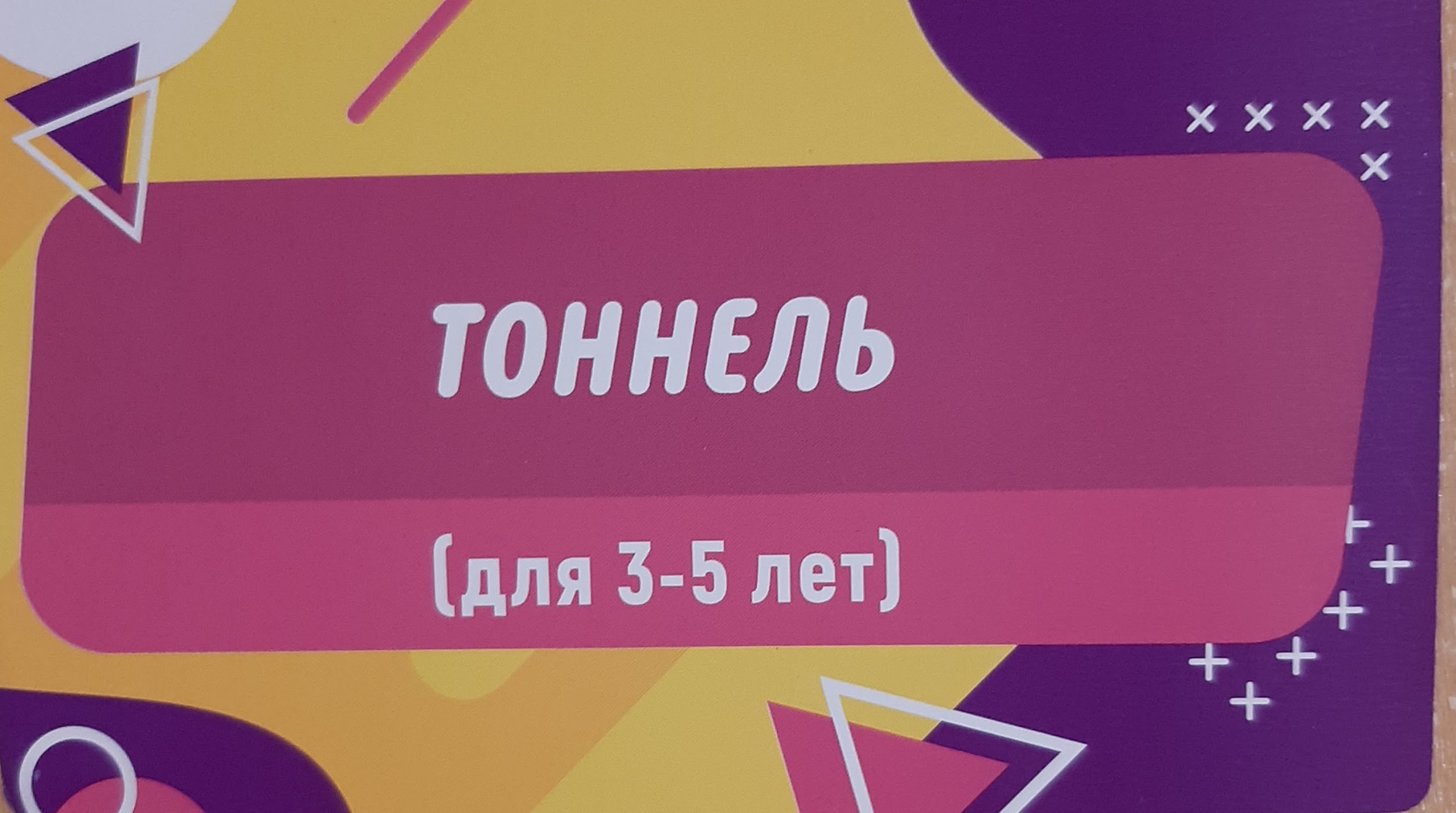 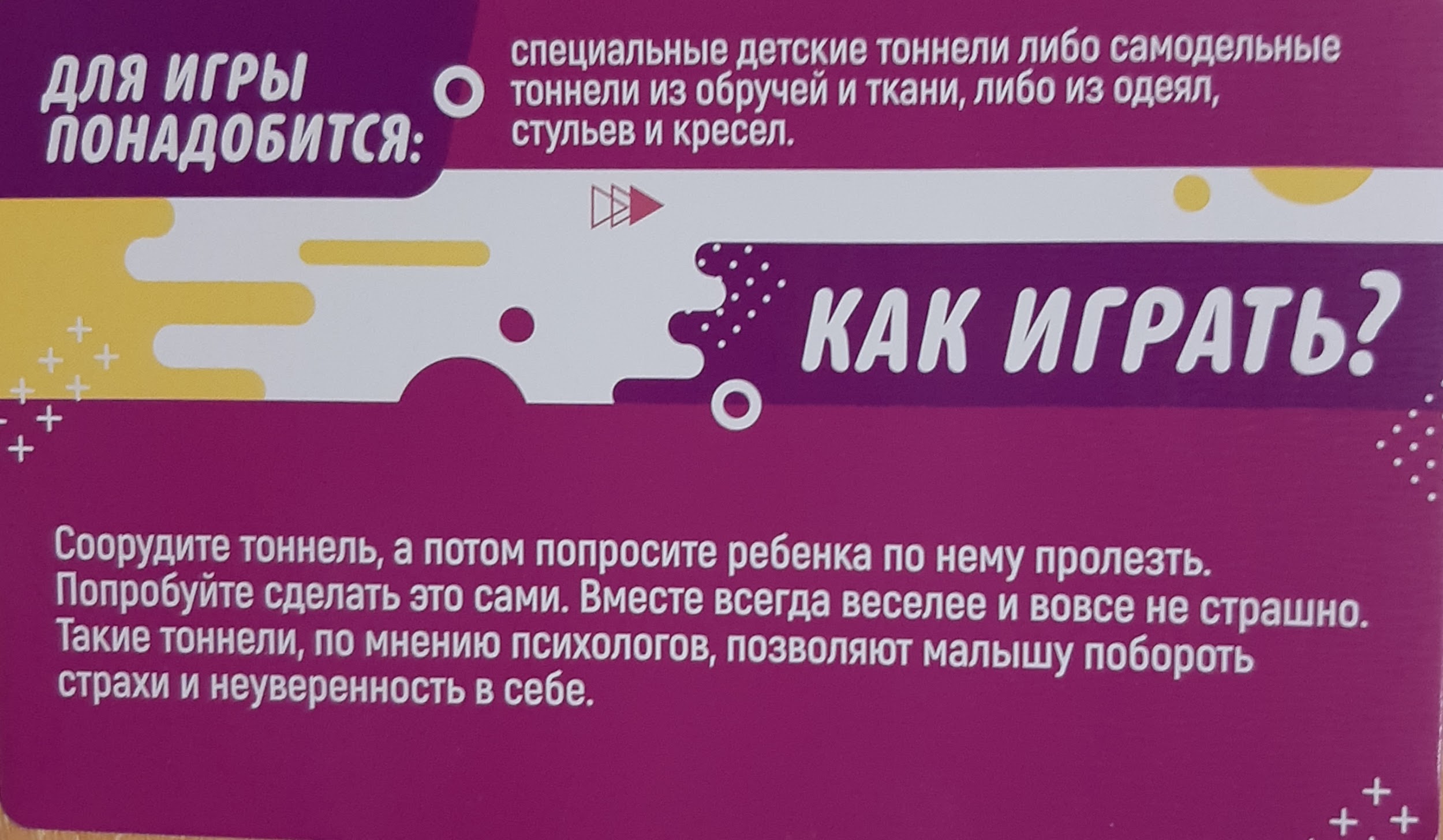